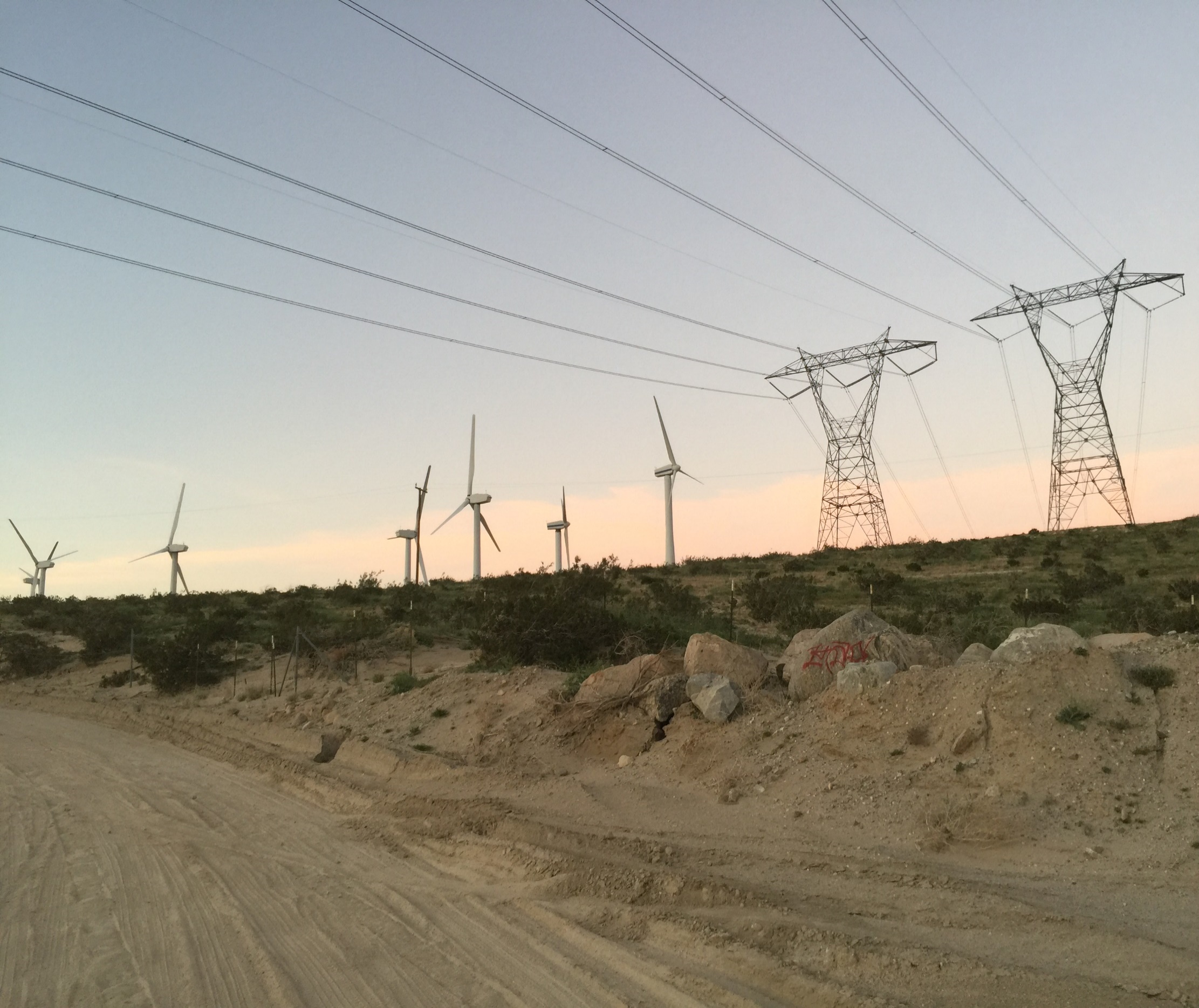 Assessing the Combustion Performance, Emissions, and Air Quality (AQ) Impacts of Renewable Fuel Blending in the Natural Gas System in California
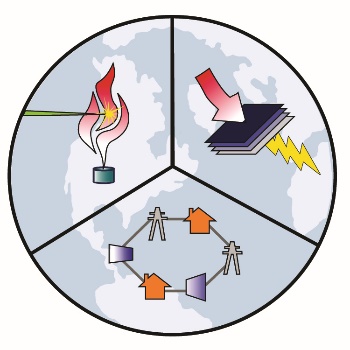 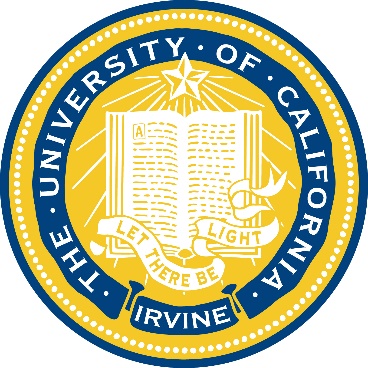 Michael Mac Kinnon, Ph.D.
Senior Scientist
Advanced Power and Energy Program
University of California, Irvine
Introduction and Motivation
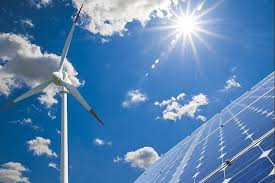 Interest in increasing the use of renewable gaseous fuels in California as a means of decarbonizing end-use sectors
Biomethane and hydrogen from renewable sources
Power-to-Gas










Injection into the existing natural gas grid as a means of storage and transmission
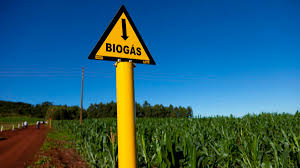 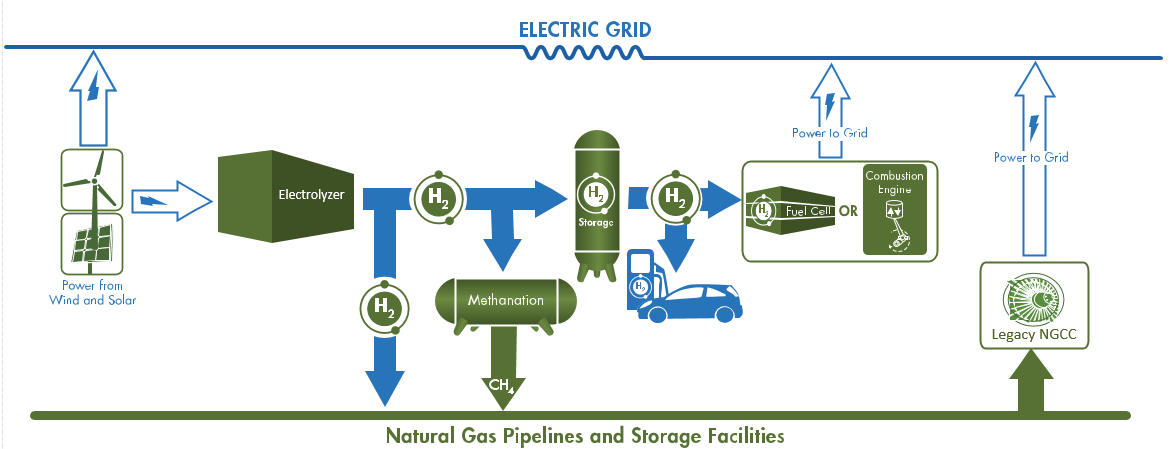 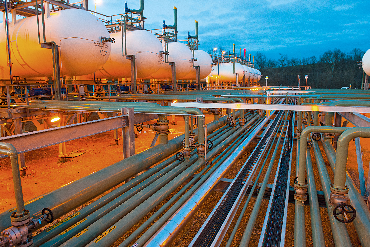 Natural Gas System Evolution
Potential pathway to a near-zero emission, renewable gas system
Renewable H2 converted by fuel cells for generation and motive power
Provide remaining energy portion not met by electrification
Challenges and Research Areas
Combustion performance, emissions, and AQ impacts of NG/H2 blends
H2 production and dynamics
Leakage from NG pipeline
NG pipeline material impacts (embrittlement, fatigue)
Economic viability
Fossil Gas 
(CH4)
Fossil & Renewable Gas (CH4 & H2)
Renewable Gas 
(H2)
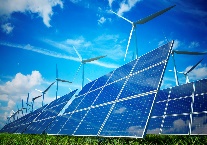 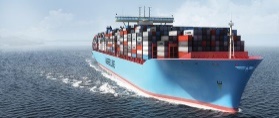 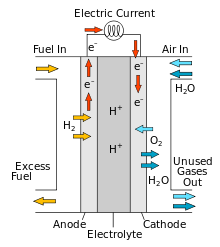 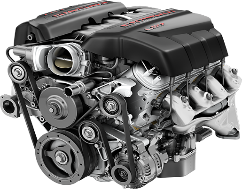 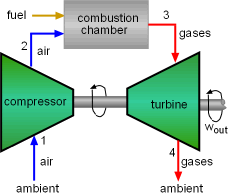 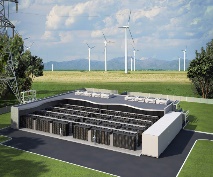 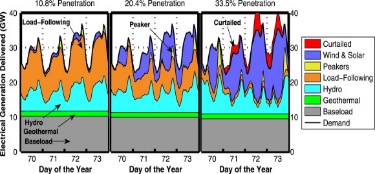 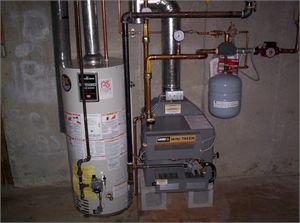 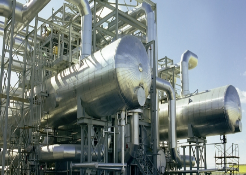 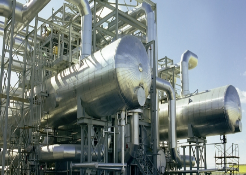 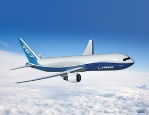 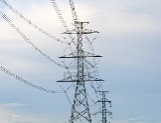 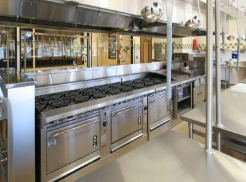 Electrochemical
Challenging Sectors to Electrify
Complementary Generation
Combustion
All End-use Sectors
Potential Emissions and AQ Impacts
Varying fuel composition can impact combustion devices optimized for operation on unadulterated natural gas 
Performance – stability, efficiency, emissions, etc. 

Investigate the potential impact of emissions on AQ in California 
Provide technical insight on how to maximize the GHG and AQ co-benefits of renewable fuels
?
?
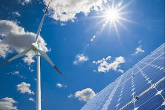 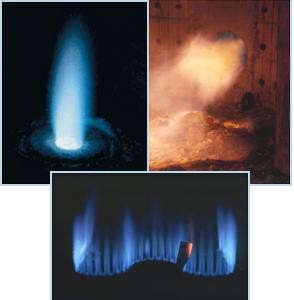 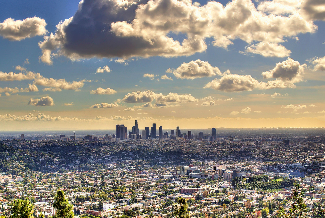 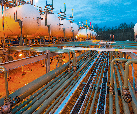 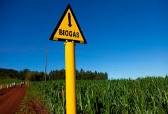 [Speaker Notes: Electricity generation, industry, service, residential, commercial]
Approach – Combustion and Emission Impacts
Assessed emission impacts of fuel blending for nine industrial burners  
Requires numerical models (CFD) and reaction mechanisms with detailed chemical kinetics (CRN) 
3 burner types experimentally validated
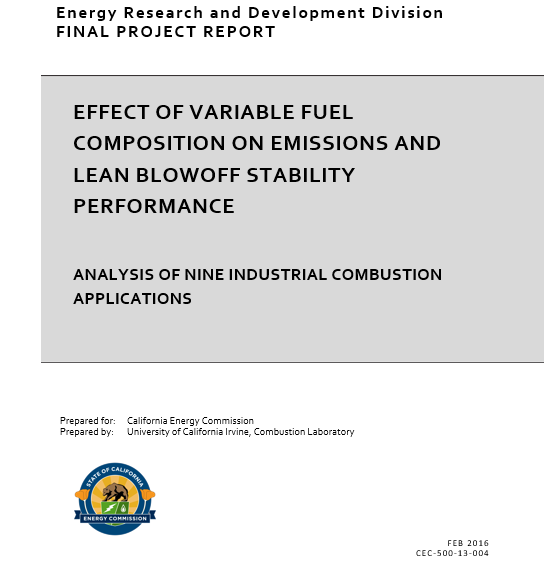 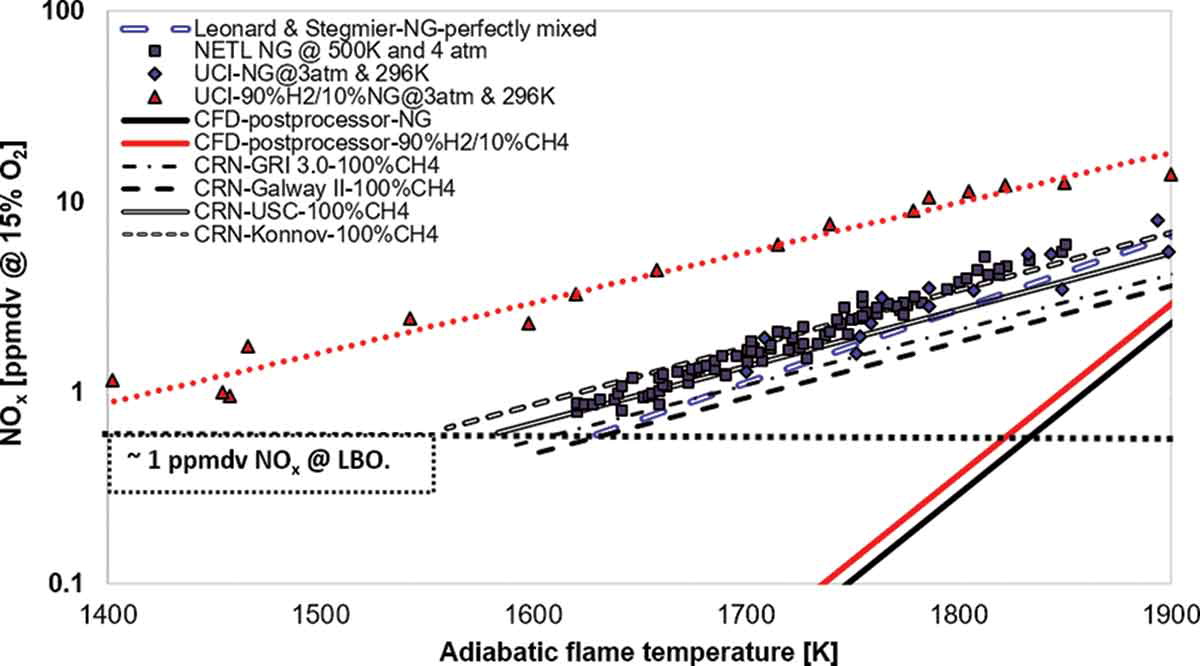 Good agreement between UCI method and experimental data
CFD solution alone not able to predict NOx shift
H2 addition increases NOx
Colorado, Andres; McDonell, Vincent. (University of California Irvine, Combustion Laboratory- UCICL). 2016. Effect of Variable Fuel Composition on Emissions and Lean Blowoff Stability Limits. California Energy Commission. Publication number: 500-13-004
[Speaker Notes: Computational fluid dynamics and chemical reactor networks for all 9
Experimental validation at UCICL for (1) The low-swirl burner (LSB), (2) surface stabilized combustion burner (SSCB) and (3) a micro-turbine combustor (MTC)]
Results – Combustion and Emission Impacts
Quantified change in NOx and CO emissions for renewable fuel blends relative to operation on 100% Natural Gas (CH4)
Significant variation for burners, pollutants, and fuels
Approach – Scenario Development
Scale-up to economy-wide scenarios in California in 2035
Requires detailed understanding of feasible applications in energy sectors
Three burner types mapped – Micro Turbine Combustor, Gas Turbine Combustor, and Surface Stabilized Burner
Process Heaters
Food and Agriculture
Heater-treater
Steam – Pasteurization
Oil and Gas
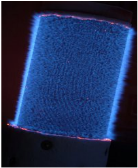 Oil Heating - pumping
Manufacturing/Industrial
Surface Stabilized Burner
Service/Commercial
[Speaker Notes: Alzeta SSL
Oil and gas water separator, heater treater
Oil heaters at pumping stations to pull something out, transmission 
Everything but reciprocating engines 
They are already in that market
FLUID HEATING 
Service and Commercial
Anything for steam generation 
Food and Ag
Making steam at milk processing plant (CA dairies)
Juice pasteurizing (Naked juice)
Not radiant heat ovens like cooking but like steam being generated 
Indirect heat for milk drying
No reason it couldn’t be 
Manufacturing and industrial
Steam generation yes
Other things no
Semi-conductor manufacturing major client 
Petroleum Refining
No
Electricity and Co-Gen
No 
Trends applicable for all SSL]
Results – Scenario Development
Results – Total NOx and CO Emissions
Net emission impacts in 2035 are generally beneficial   
Exception for NOx MTC operating on H2
Biogas cases has small impact
Hydrogen Cases
Biogas Cases
GTC
MTC
SSB
SSB
GTC
MTC
Potential Impacts on NOx
H2: -3.1% to +1.3%
BG: Up to 0.2% reduction
[Speaker Notes: Points:
Hydrogen has a larger impact than biogas which makes sense as biogas is CO2.  There are other concerns with biogas related to air toxics generated from contaminants.  

The SSBL case has a much larger impact overall due to the sources it impacts, i.e., industrial emissions.]
Approach – Air Quality Modeling
Simulations of atmospheric chemistry and transport 
AQ Model: CMAQ 5.2 w/ 4 km x 4 km grid, Emissions: SMOKE 4.0 
Two seasonal episodes: WRF 3.7
Summer (July 8-21) for ozone & PM2.5 concentrations 
Winter (January 1-14) for PM2.5 concentrations
Summer 2035 1-hr Ozone
Winter 2035 24-hr PM2.5
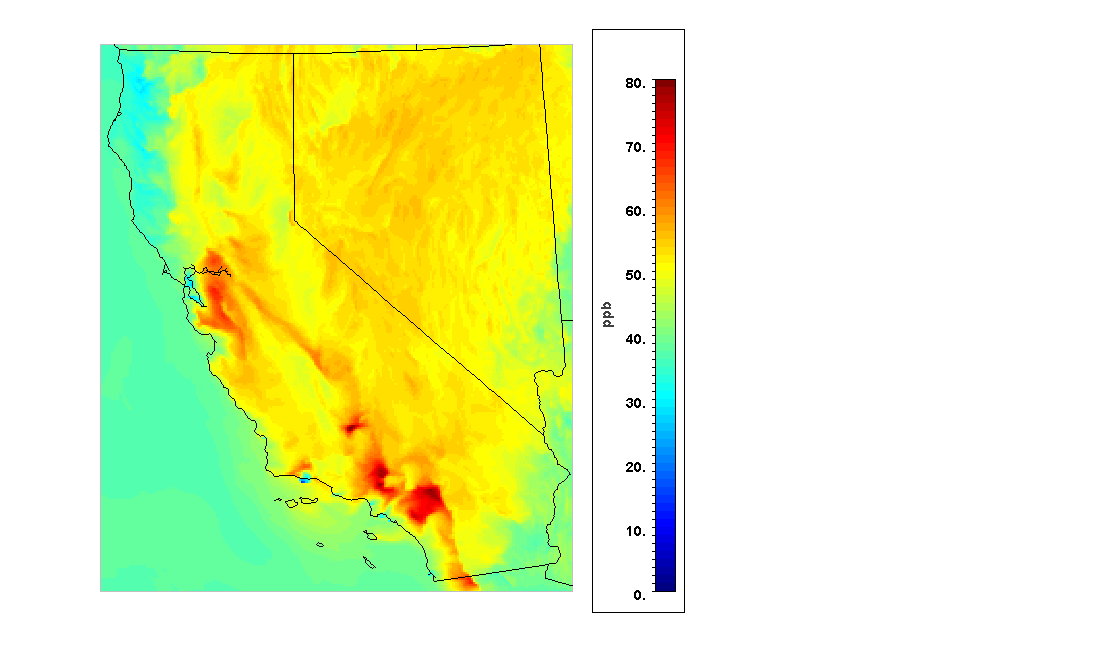 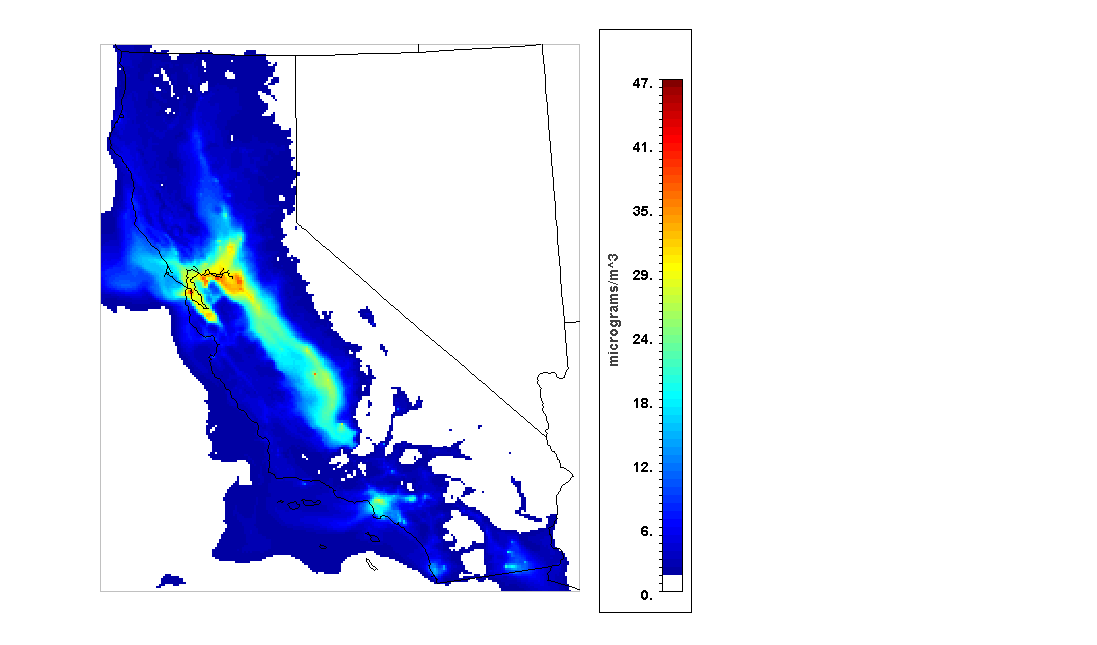 [Speaker Notes: Model performance evaluation from CARB hourly ozone (145 stations) and daily PM2.5 (17 stations) data
Mean normalized bias and mean normalized gross error within acceptable parameters according to guidelines from the U.S. EPA]
MTC and GTC H2 – Summer Ozone
MTC H2 Case
200% Increase in NOx Emissions
GTC H2 Case
20% Decrease in NOx Emissions
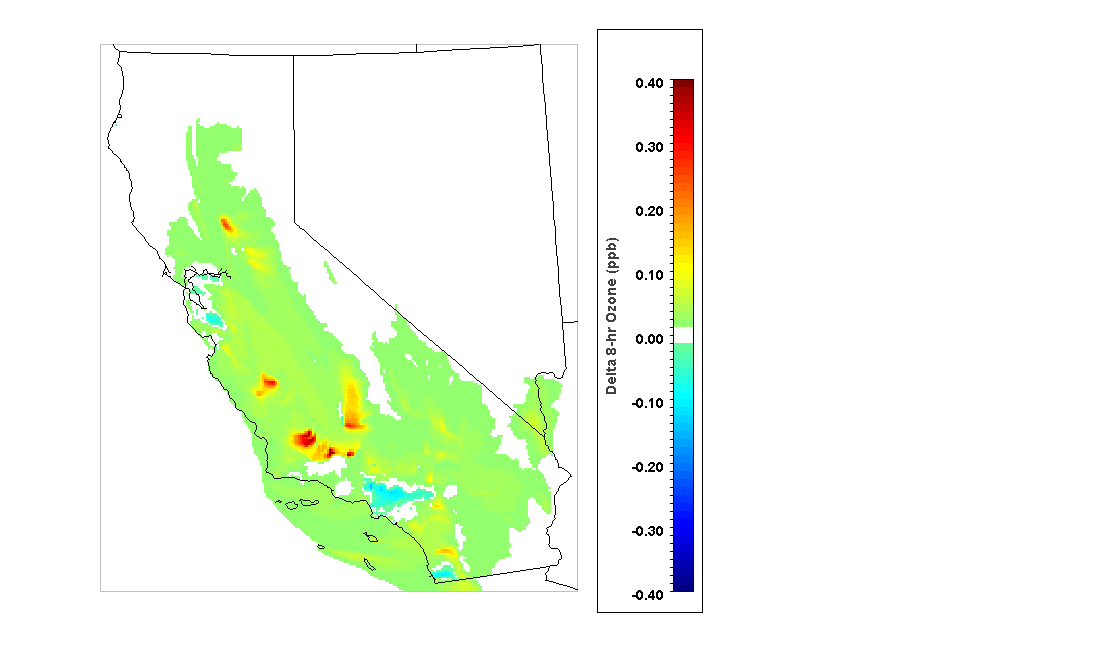 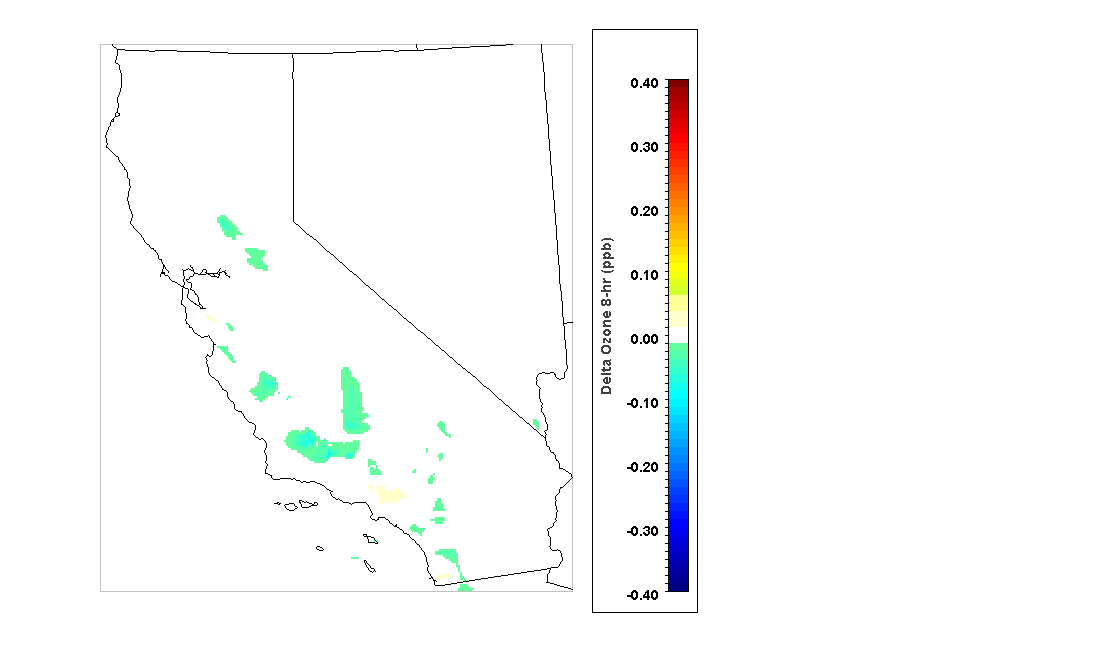 +0.49 ppb Max 8-hr O3
-0.10 ppb Max 8-hr O3
[Speaker Notes: These results demonstrate the impact on maximum 8-hr average ground-level ozone from the changes in Nox emissions presented last slide.  As would be expected the MTC Case results in worse AQ (increasing ozone levels) and the GTC Case improves AQ (reducing ozone levels).  The changes in ozone scale to the emission reductions with peak impacts in the MTC Case an order of magnitude higher due to all impacted sources in the cases being exactly the same (this wouldn’t be true if different sources were impacted).  In particular,  large natural gas power plants in the south central valley have a major impact.  Overall it should be noted that the impacts are fairly minor as the standard for max 8-hr ozone is 75 ppb and the impacts in the MTC Case is .49 ppb.  This is because the electricity sector in CA is relatively low-emitting overall due to stringent environmental regulations leading to high levels of renewables and cleaner natural gas plants.]
SSBC H2 – Summer Ozone and Short-term Health Impacts
Short-term Health Impacts from BenMAP-CE
SSBL H2 Case: 64% Decrease in NOx
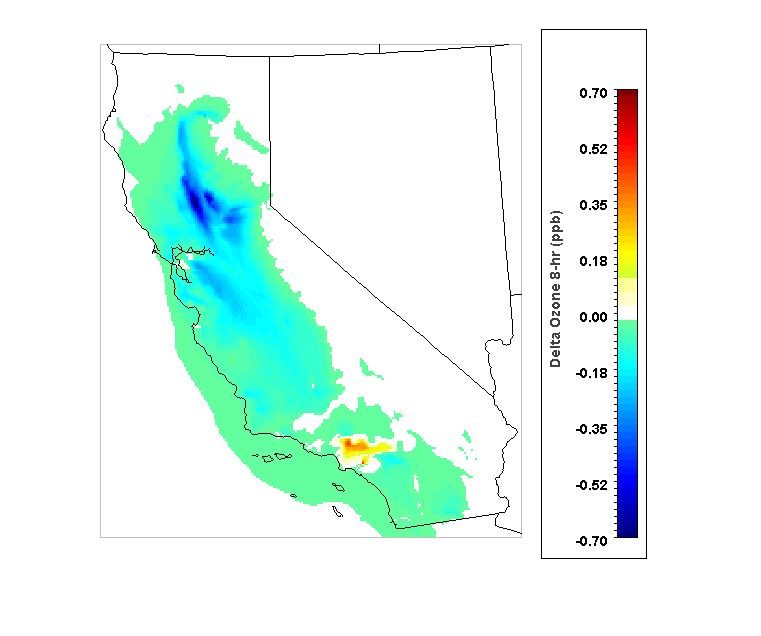 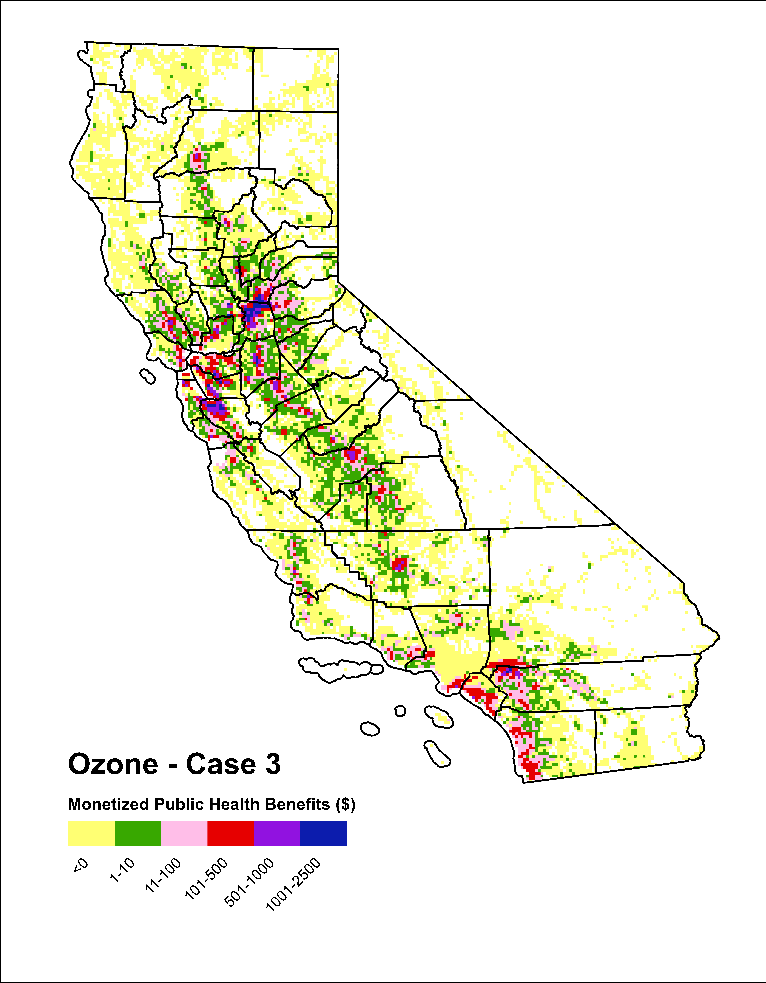 ̴$386,000/day
Ozone -Summer
-0.75 ppb Max 8-hr O3
[Speaker Notes: These results demonstrate the impact on NOx emissions and ground-level ozone for the SSBL H2 case.  The results highlight the importance of how emissions from different sectors and sources impact air pollution differently.  For example, the SSBL burners are used in different industries that impact ozone in Northern California while the MTC and GTC impact the Bay Area and Central Valley.  Further, the 64% decrease achieves a greater peak impact on ozone in terms of magnitude as the MTC case with a 200% increase.]
SSBC H2 – Summer and Winter PM2.5
SSBL H2 Case: 64% Decrease in NOx
SSBL H2 Case: 64% Decrease in NOx
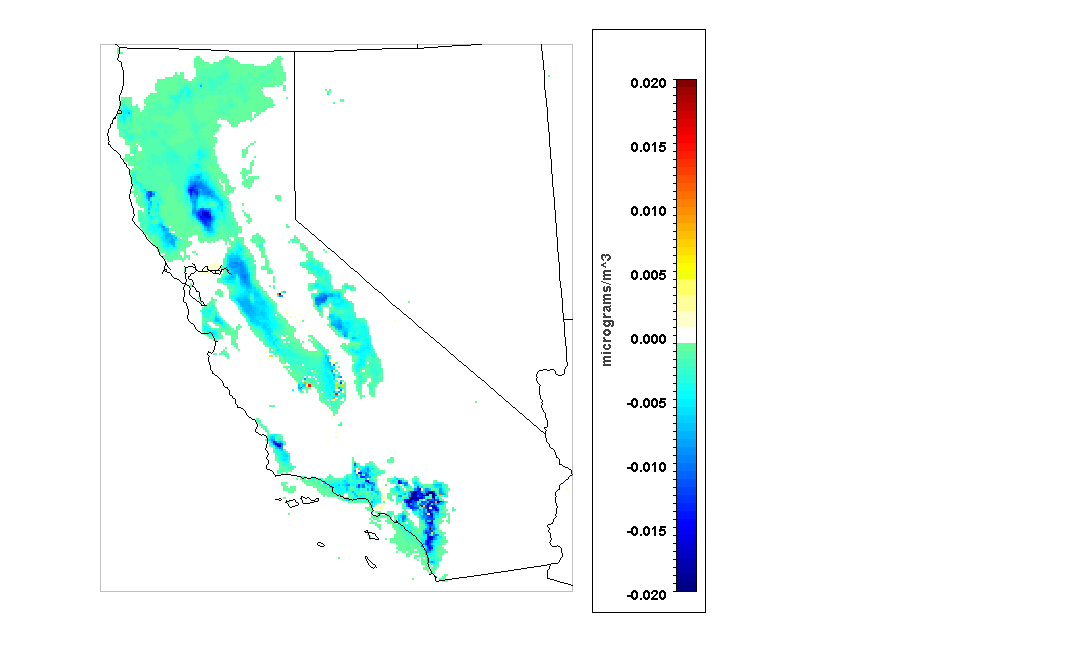 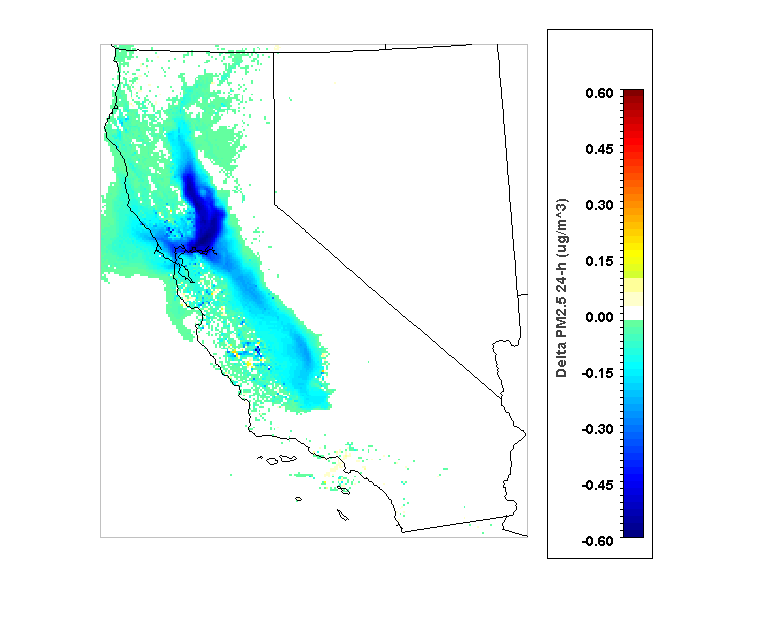 -0.08 ug/m3 24-hr PM2.5
-0.64 ug/m3 24-hr PM2.5
[Speaker Notes: These results demonstrate the impact on NOx emissions and ground-level ozone for the SSBL H2 case.  The results highlight the importance of how emissions from different sectors and sources impact air pollution differently.  For example, the SSBL burners are used in different industries that impact ozone in Northern California while the MTC and GTC impact the Bay Area and Central Valley.  Further, the 64% decrease achieves a greater peak impact on ozone in terms of magnitude as the MTC case with a 200% increase.]
Next Steps
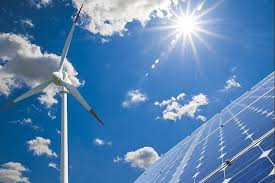 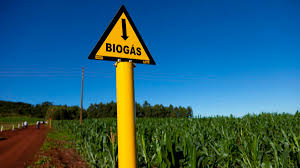 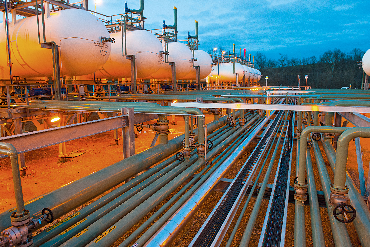 Conclusions
Use of existing NG system potentially important mechanism to store and transport renewable gaseous fuels including hydrogen and biomethane
Achieve GHG policy targets, complement renewable generation 
Technically feasible but significant challenges must be addressed 

Renewable fuel blending can reduce or increase emissions from end-uses  
Dependent on fuel mixture, burner configuration, pollutant species, etc. 

AQ impacts of industrial burners vary by region and season
Generally, minor improvements are expected for assessed cases 

Future burner deployment strategies may require foresight
Certain areas may require specific burner types, others may not 
Seasonal impacts may require seasonal mitigation strategies
Acknowledgements
UCI
Professor Vince McDonnell
Professor Andres Colorado
Dr. Marc Carreras-Sospedra 
Dr. Shupeng Zhu
Professor G. Scott Samuelsen 
Dr. Li Zhao 
Jeremiah A. Blackburn 
Alejandra Hormaza-mejia 

California Energy Commission
Marla Mueller
Yu Huo
Thank You!

mam@apep.uci.edu
Backup Slides
Electrolysis
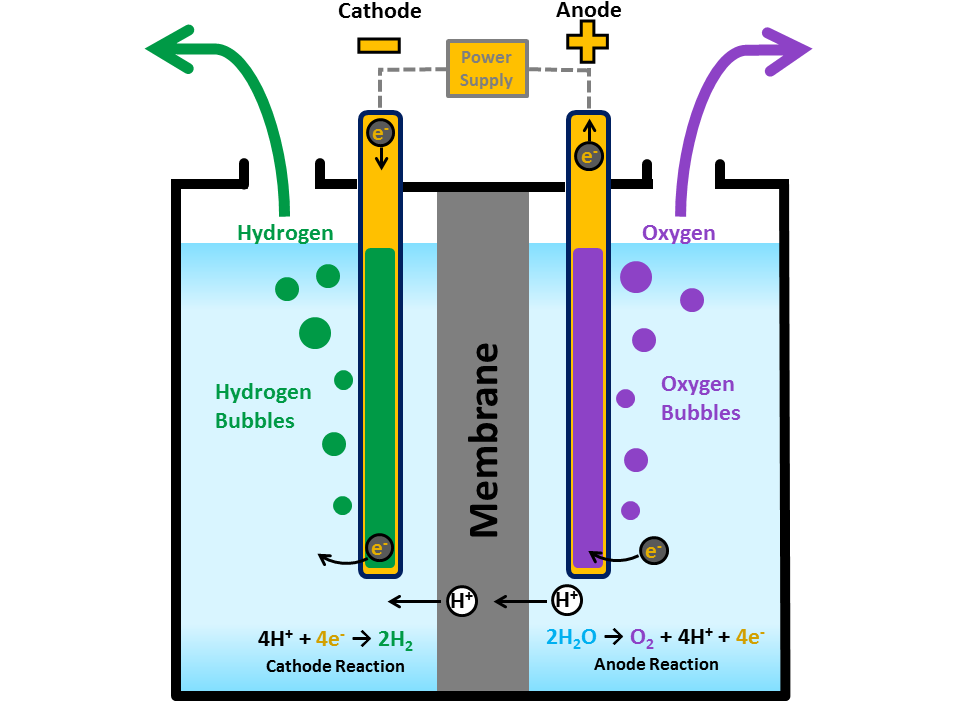 Proton Exchange Membrane Electrolyzer
Water reacts at the anode to form oxygen and positively charged hydrogen ions (protons)

The electrons flow through an external circuit and the hydrogen ions selectively move across the PEM to the cathode

At the cathode, hydrogen ions combine with electrons from the external circuit to form hydrogen gas.
Power-to-Gas (P2G)
Use excess renewable electricity to generate H2 or CH4 ( after methanation) to complement dynamics of solar and wind
Support renewable integration by providing seasonal-scale storage, grid management and renewable energy transportation and distribution
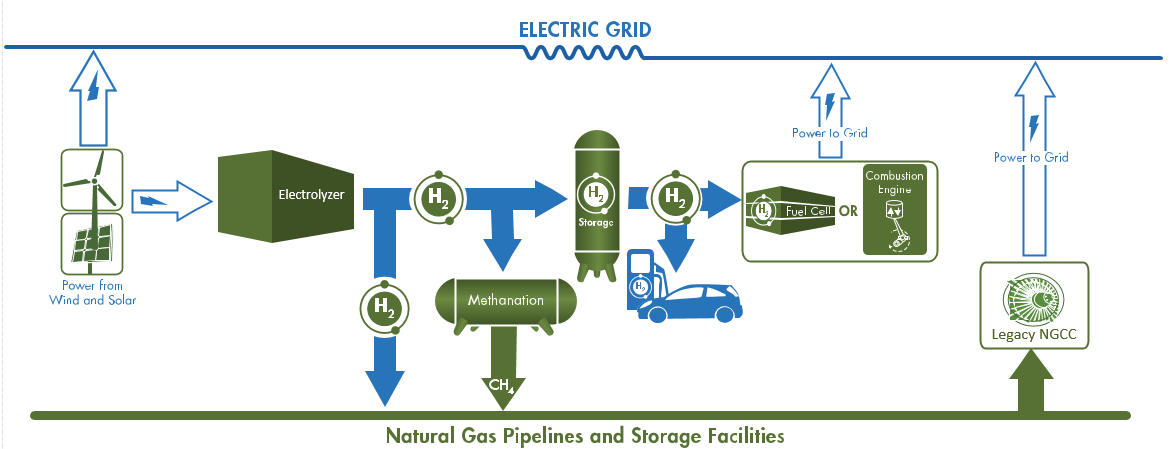 Economic Viability
Levelized Cost of Returned Energy (LCORE)
Future Costs & Efficiencies
50% capacity factor for all equipment
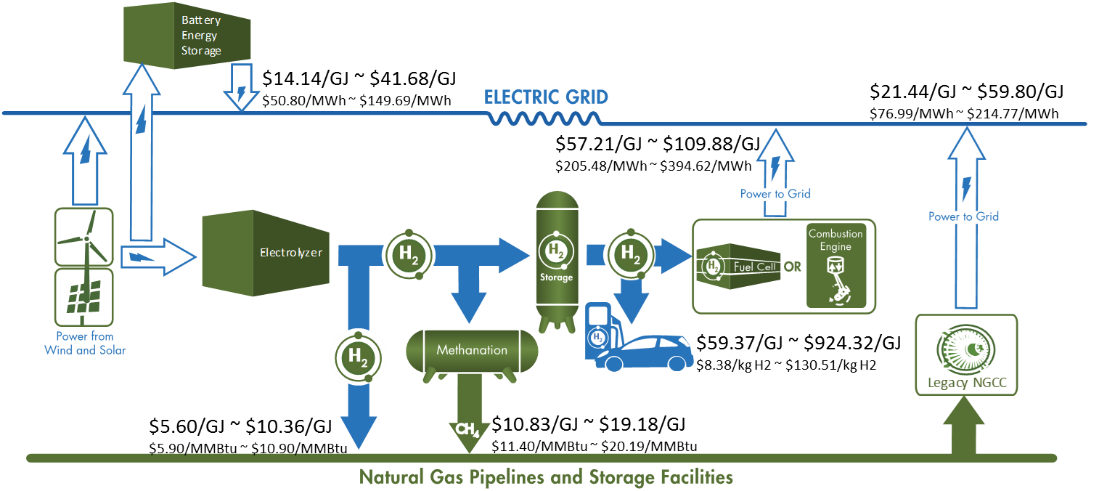 Impacts: System Leakage
Test commercially available mitigation measure
Copper epoxy applied (Ace Duraflow®)
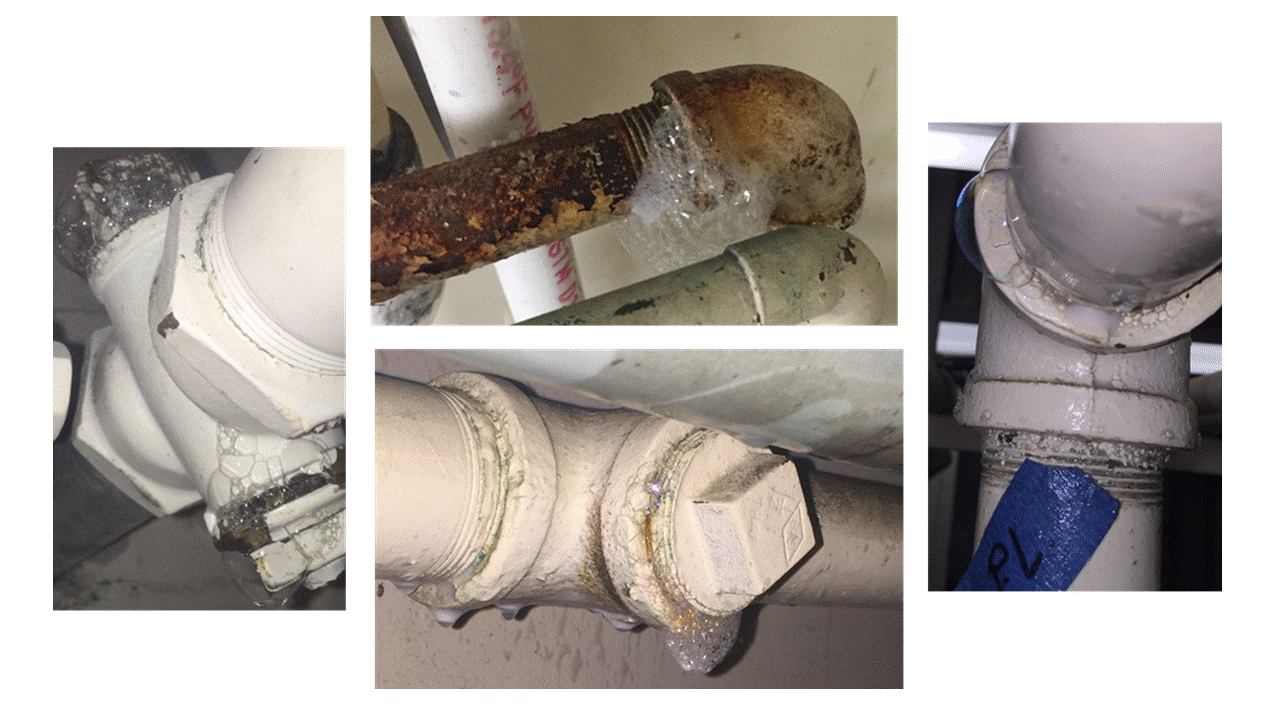 After application
Original
Impacts: System Leakage
Conducted laboratory testing of existing customer-side infrastructure 
Preliminary results indicate NG, H2/NG mixtures, H2 leak at same rate
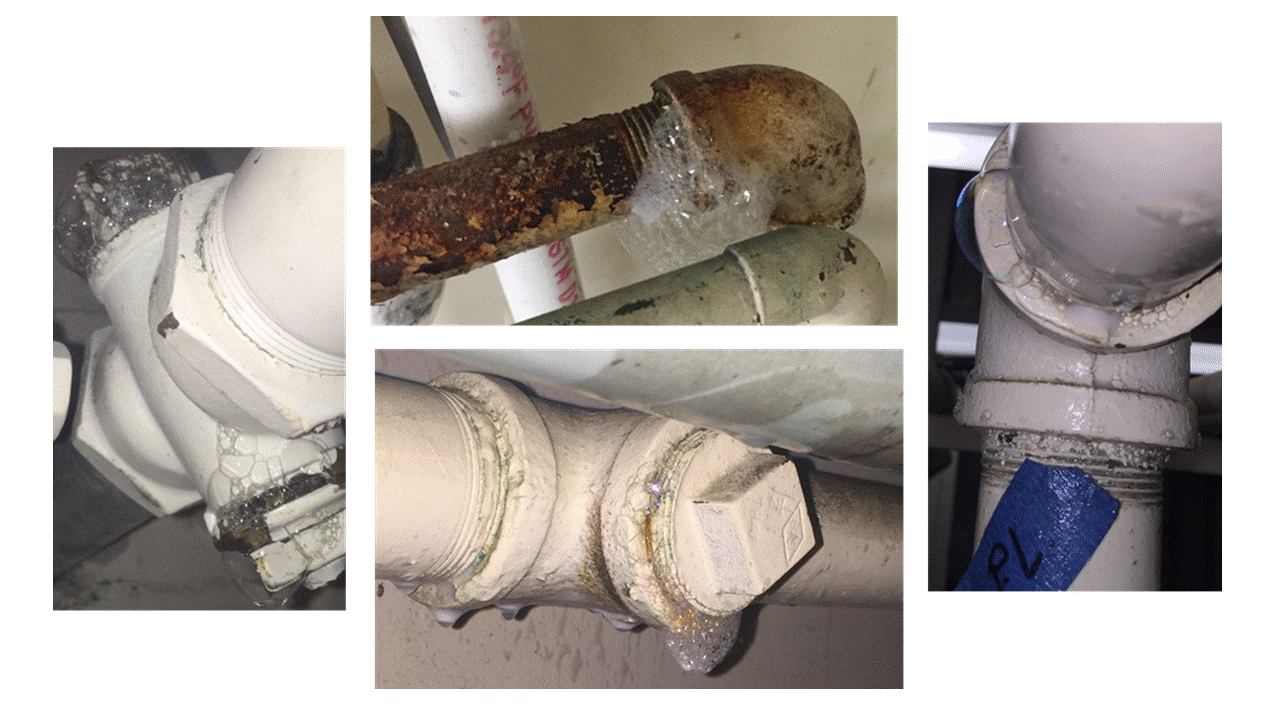 Water Consumption
Water consumption for P2G provision of hydrogen fuel for the entire LDV sector in California in 2050
Very small fraction of key Northern California (0.02%) and Southern California (0.11%) supply reservoirs
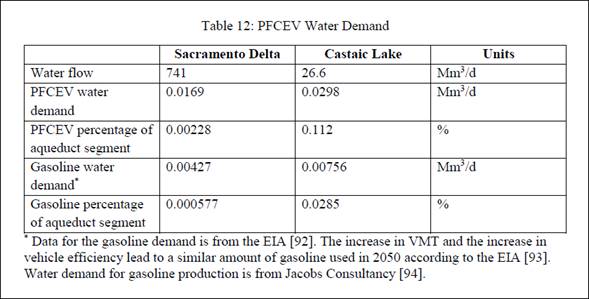 BenMAP Summary
Valuation of health effects from short-term exposure
Thousands of $ per day
Health Impact Assessment
BenMAP-CE 1.3 to quantify and monetize health impacts
Daily avoided costs in $/day for the SSB Case in Summer
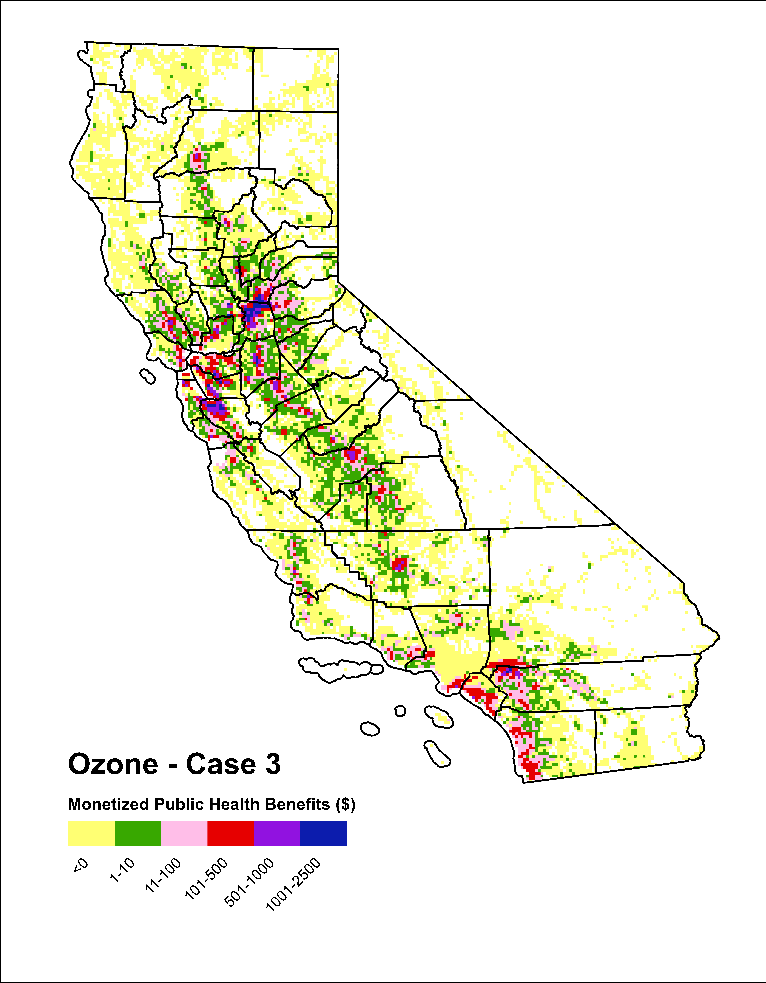 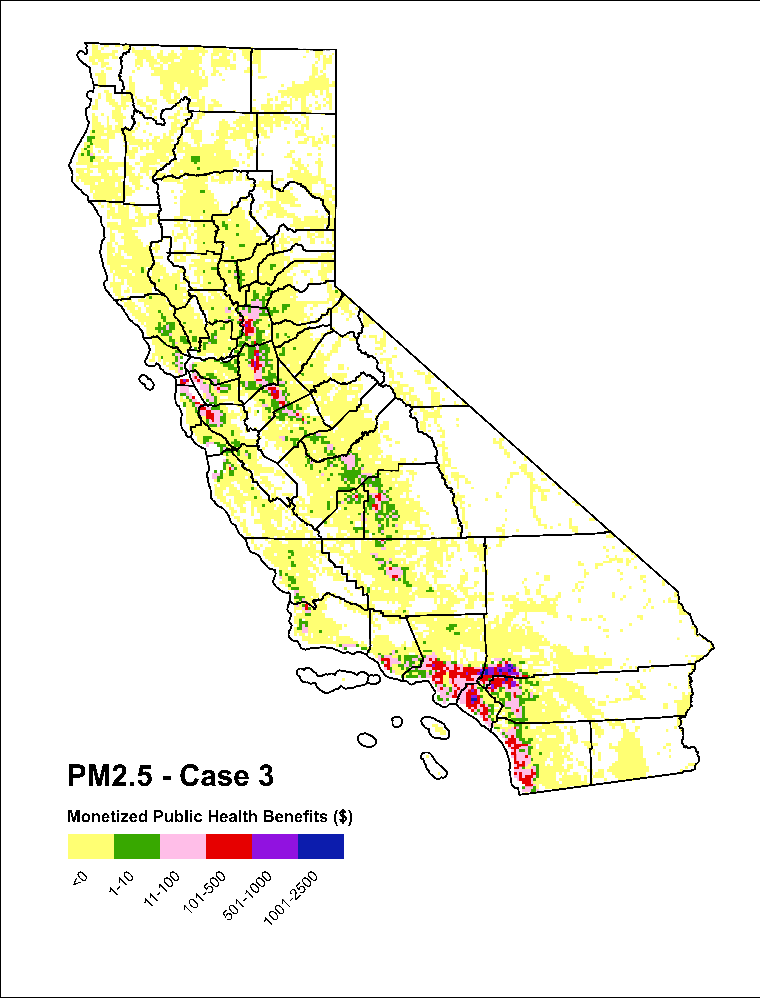 Health Effects: Incidence
SSB – Summer Ozone and Disadvantaged Communities
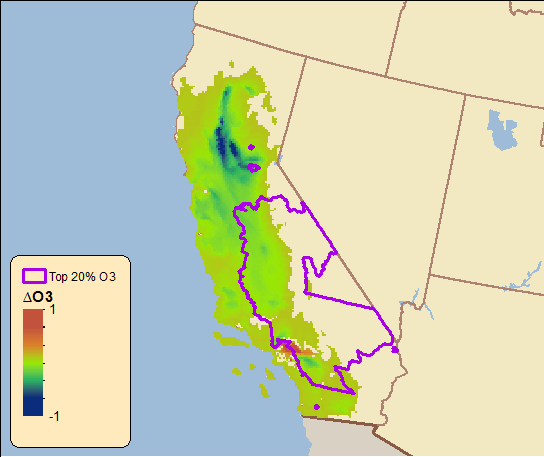 Census tracts most impacted (20%) by ozone air pollution 
CalEnviroScreen 3.0

Largest improvements not located in critical regions
Still beneficial!
Illustrate the importance of considering impacts spatially
MTC – Summer Ozone and Disadvantaged Communities
GTC H2 Case
20% Decrease in NOx Emissions
Census tracts most impacted (20%) by ozone air pollution 
CalEnviroScreen 3.0

MTC and GTC summer ozone impacts notable
Bakersfield region
Method
NOx emissions as predicted with a CFD (non-kinetic) model, CRN with complete chemistry and experimental results collected at UCI an elsewhere
Source: Colorado, Andres, and Vincent McDonell. "Exploring computational methods for predicting pollutant emissions and stability performance of premixed reactions stabilized by a low swirl injector." Combustion Science and Technology (2017): 1-20.
MTC and GTC H2 – Summer PM2.5
MTC H2 Case
200% Increase in NOx Emissions
GTC H2 Case
20% Decrease in NOx Emissions
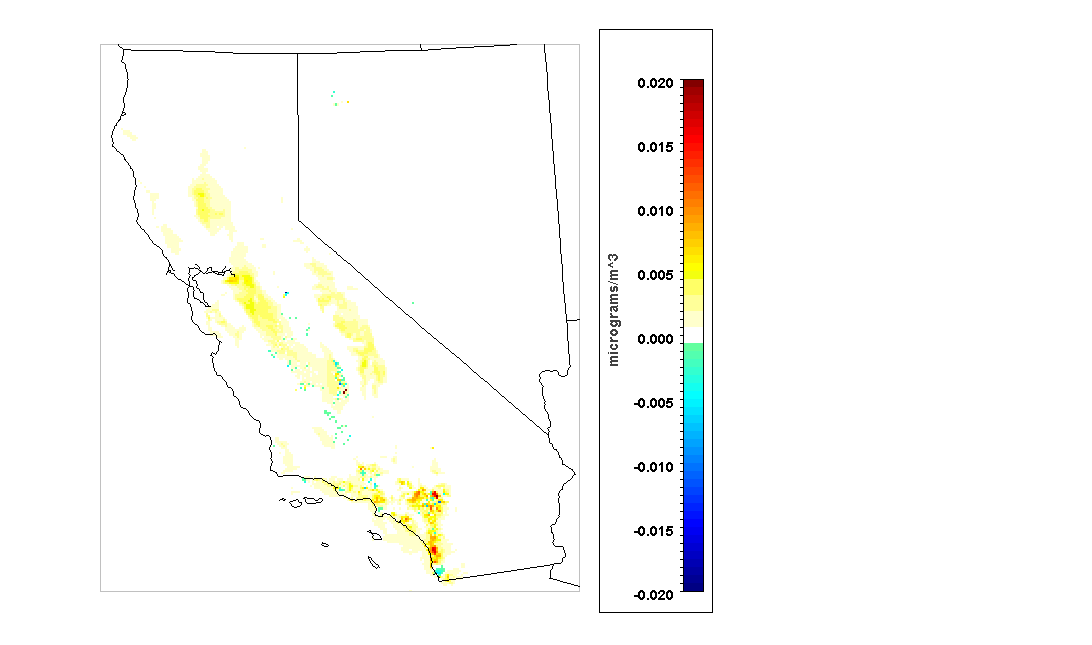 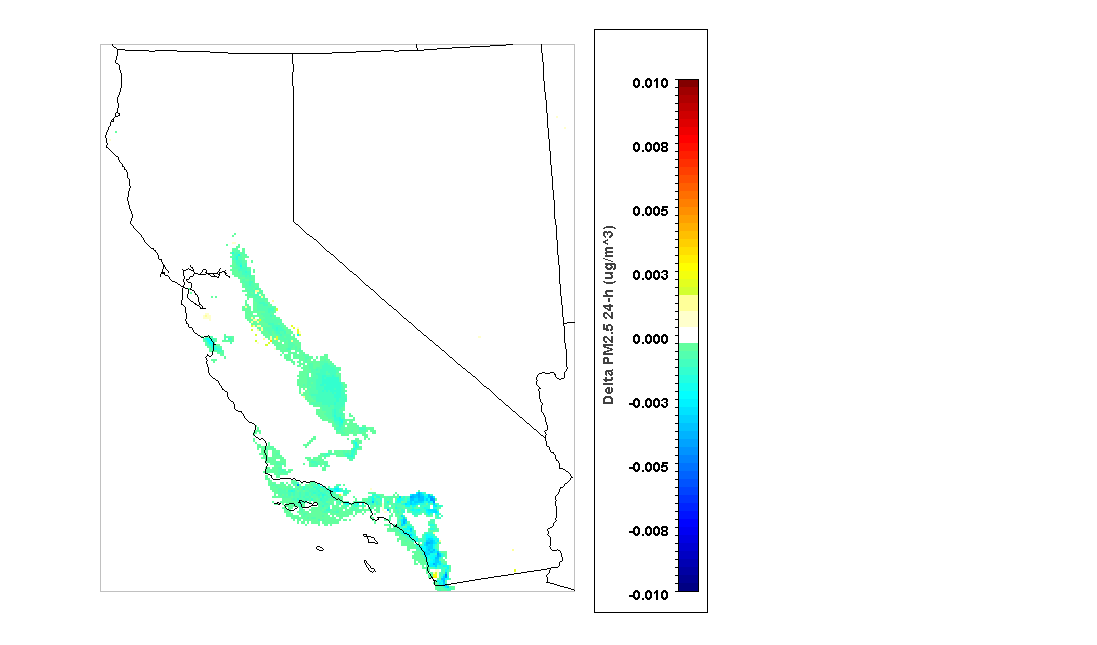 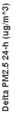 +0.024 ug/m3 24-hr PM2.5
-0.005 ug/m3 24-hr PM2.5
[Speaker Notes: These results demonstrate the impact on maximum 8-hr average ground-level ozone from the changes in Nox emissions presented last slide.  As would be expected the MTC Case results in worse AQ (increasing ozone levels) and the GTC Case improves AQ (reducing ozone levels).  The changes in ozone scale to the emission reductions with peak impacts in the MTC Case an order of magnitude higher due to all impacted sources in the cases being exactly the same (this wouldn’t be true if different sources were impacted).  In particular,  large natural gas power plants in the south central valley have a major impact.  Overall it should be noted that the impacts are fairly minor as the standard for max 8-hr ozone is 75 ppb and the impacts in the MTC Case is .242 ppb.  This is because the electricity sector in CA is relatively low-emitting overall due to stringent environmental regulations leading to high levels of renewables and cleaner natural gas plants.]
MTC and GTC H2 – Winter PM2.5
MTC H2 Case
200% Increase in NOx Emissions
GTC H2 Case
20% Decrease in NOx Emissions
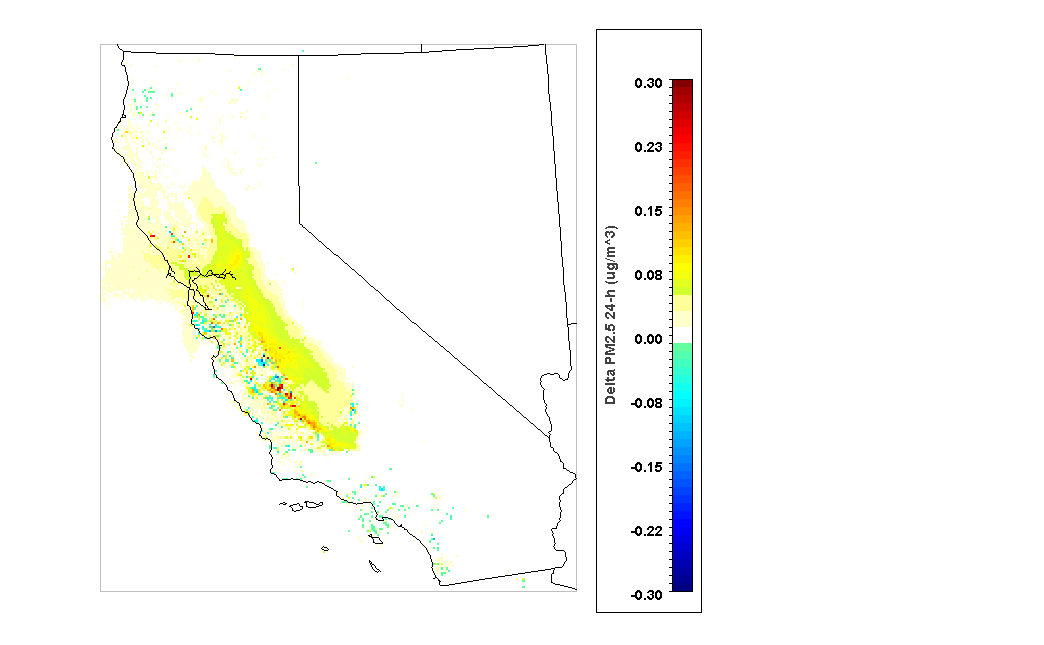 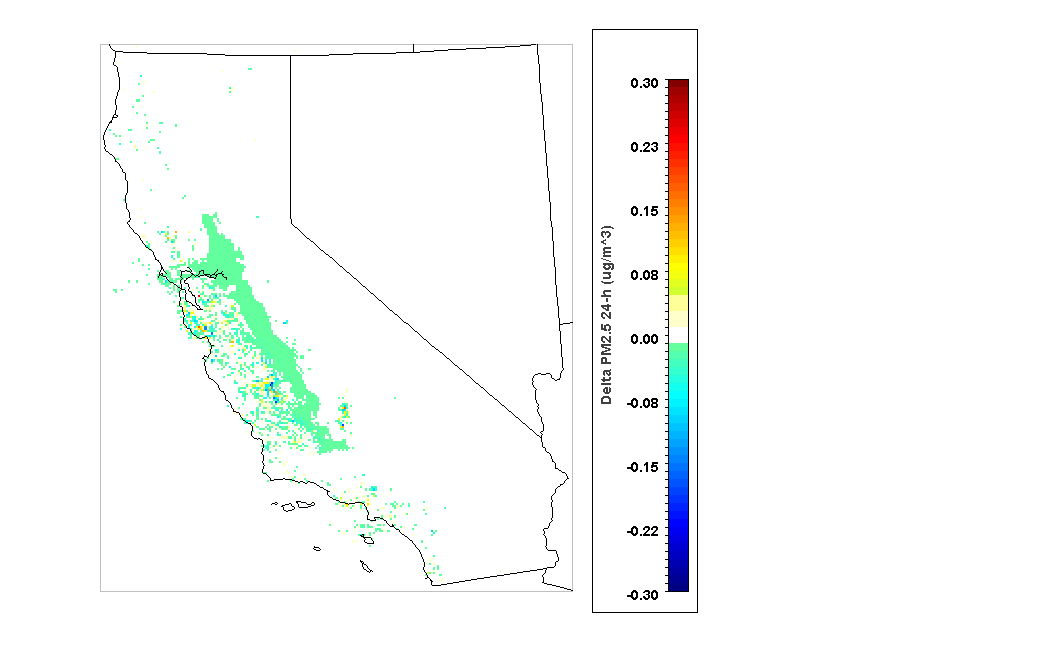 +0.38 ug/m3 24-hr PM2.5
-0.31 ug/m3 24-hr PM2.5
[Speaker Notes: Points:
Winter ozone not generally a concern due to low background levels 
Impacts on PM in winter are larger and in different areas spatially highlighting the seasonal importance, difference in PM formation dynamics,]
MTC and GTC BG – Summer Ozone
MTC BG Case
17% Decrease in NOx Emissions
GTC BG Case
3% Decrease in NOx Emissions
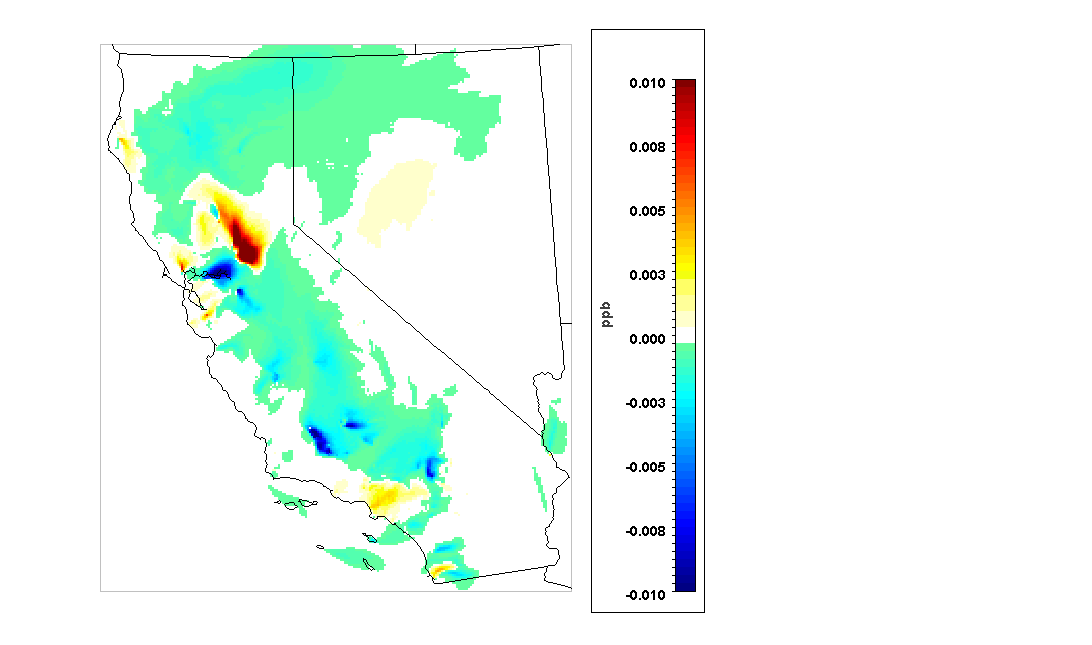 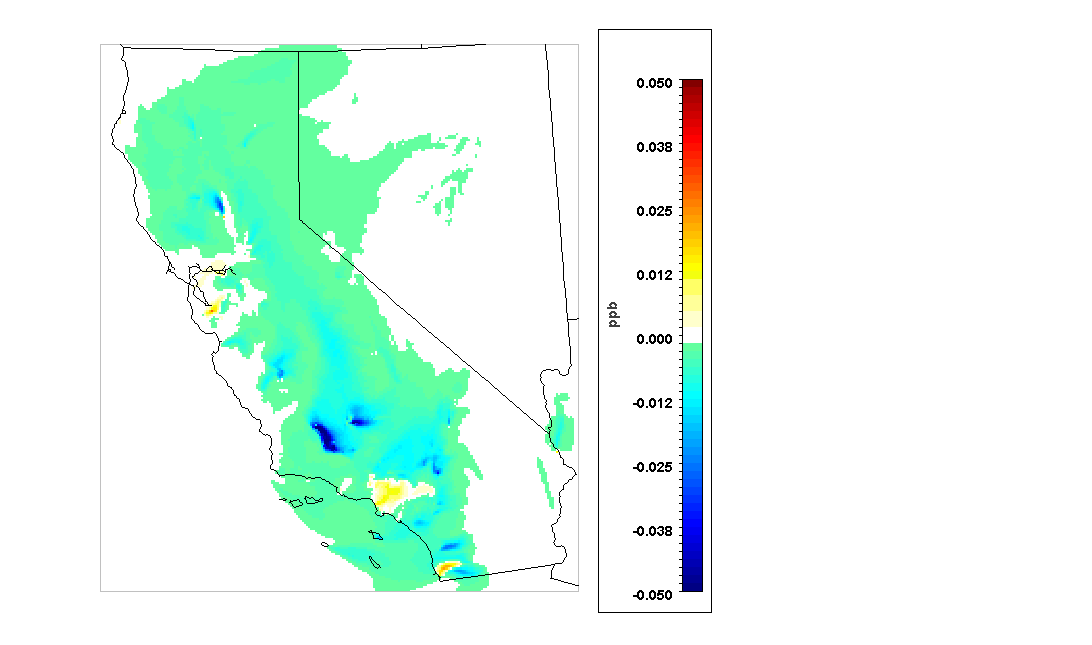 -0.085 ppb Max 8-hr O3
-0.013 ppb Max 8-hr O3
[Speaker Notes: These results demonstrate the impact on maximum 8-hr average ground-level ozone from the changes in Nox emissions presented last slide.  As would be expected the MTC Case results in worse AQ (increasing ozone levels) and the GTC Case improves AQ (reducing ozone levels).  The changes in ozone scale to the emission reductions with peak impacts in the MTC Case an order of magnitude higher due to all impacted sources in the cases being exactly the same (this wouldn’t be true if different sources were impacted).  In particular,  large natural gas power plants in the south central valley have a major impact.  Overall it should be noted that the impacts are fairly minor as the standard for max 8-hr ozone is 75 ppb and the impacts in the MTC Case is .242 ppb.  This is because the electricity sector in CA is relatively low-emitting overall due to stringent environmental regulations leading to high levels of renewables and cleaner natural gas plants.]
SSBC BG – Impact on 8-hr Ozone and 24-h PM2.5
SSBL BG Case
3% Decrease in NOx/3% Increase in CO
SSBL BG Case
3% Decrease in NOx/3% Increase in CO
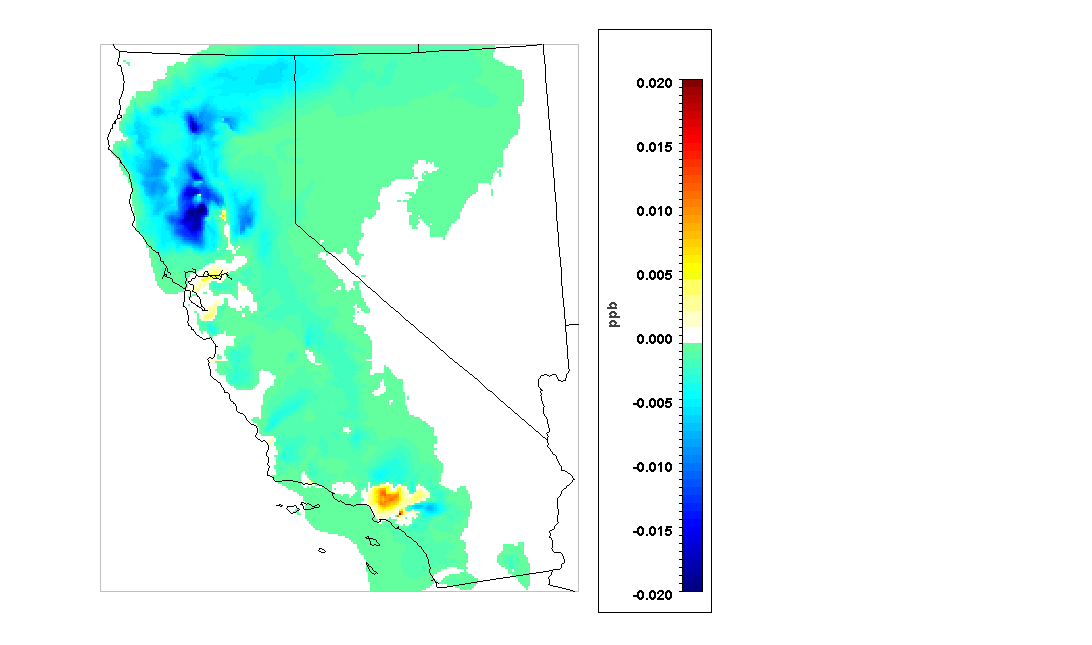 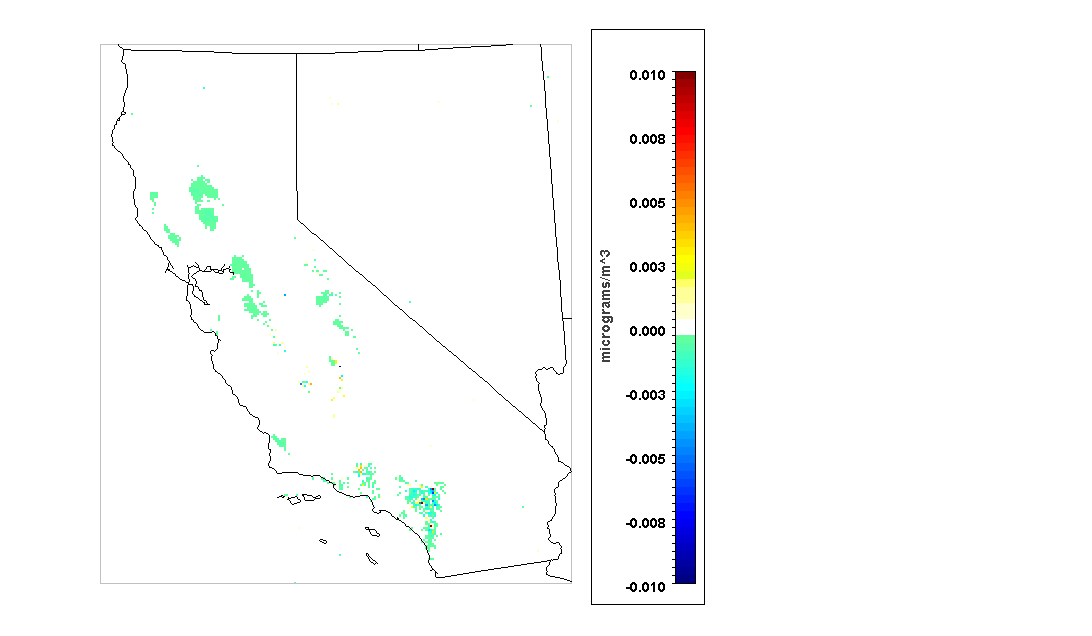 -0.024 to +0.019 ppb Max 8-hr O3
0.014 to +0.032 ug/m3 24-hr PM2.5
[Speaker Notes: These results demonstrate the impact on NOx emissions and ground-level ozone for the SSBL H2 case.  The results highlight the importance of how emissions from different sectors and sources impact air pollution differently.  For example, the SSBL burners are used in different industries that impact ozone in Northern California while the MTC and GTC impact the Bay Area and Central Valley.  Further, the 64% decrease achieves a greater peak impact on ozone in terms of magnitude as the MTC case with a 200% increase.]
-
+
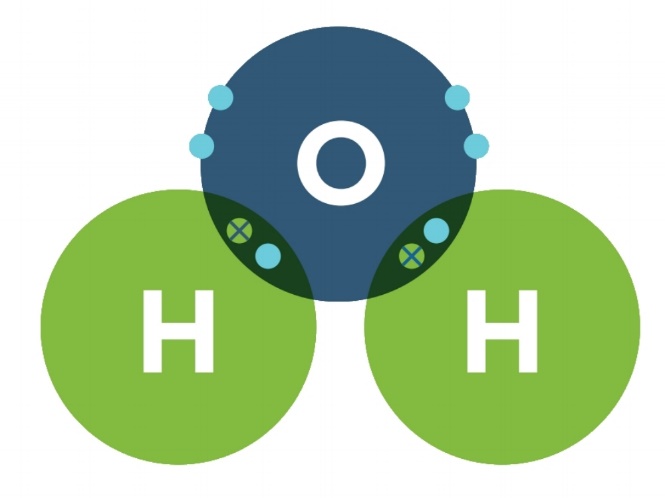 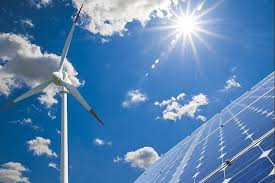 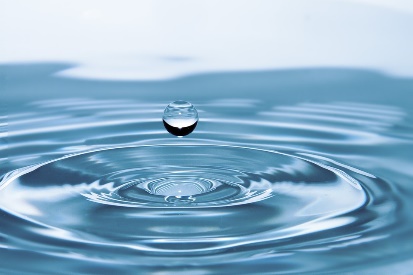 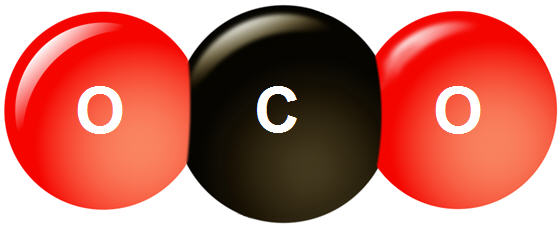 Renewable Electricity
Hydrogen
Electrolyzer
Water
CO2
Understanding Air Quality Impacts
=
+
Ambient Concentrations
Atmospheric Chemistry
Dilution/Mixing/Transport
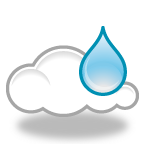 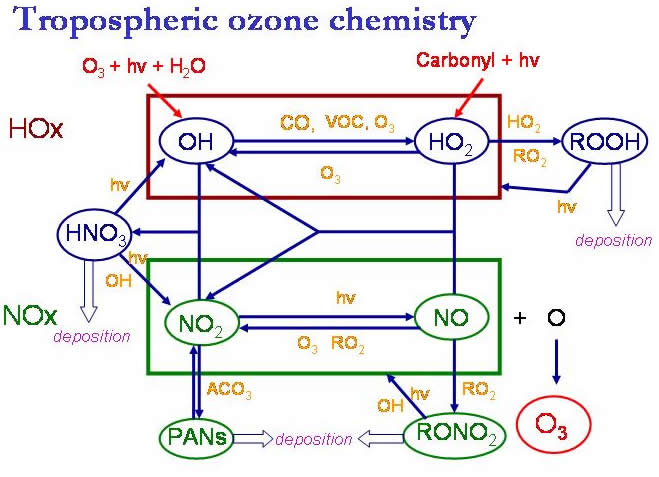 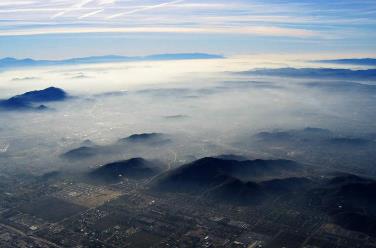 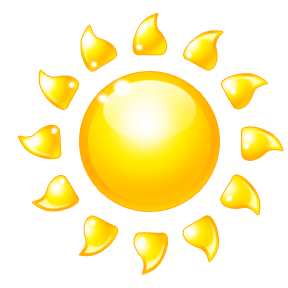 Deposition
[Ozone]
+
[Particulate Matter]
Effects on Receptors
Solely quantifying emissions neglects atmospheric impacts

Robust assessment includes simulations of atmospheric chemistry/transport
Emissions
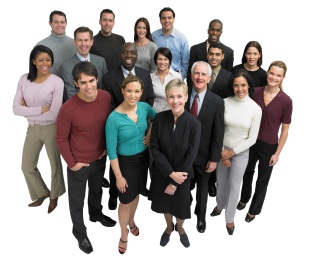 SO2
NOx
VOC
Morbidity & Mortality
CO
PM
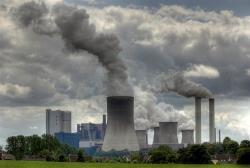 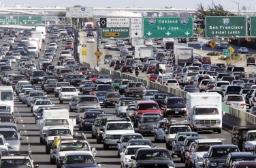 Impacts: Economic Viability
Direct injection of hydrogen into the natural gas distribution or transmission system (P2H2) yield a lower LCORE than the power-to-methane (P2CH4) cases
Methanation increases the costs and introduces conversion efficiency penalties
LCORE Results ($/MMBtu): P2H2 vs. P2CH4 Only Future Costs/Future Efficiencies, 50% Capacity Factor
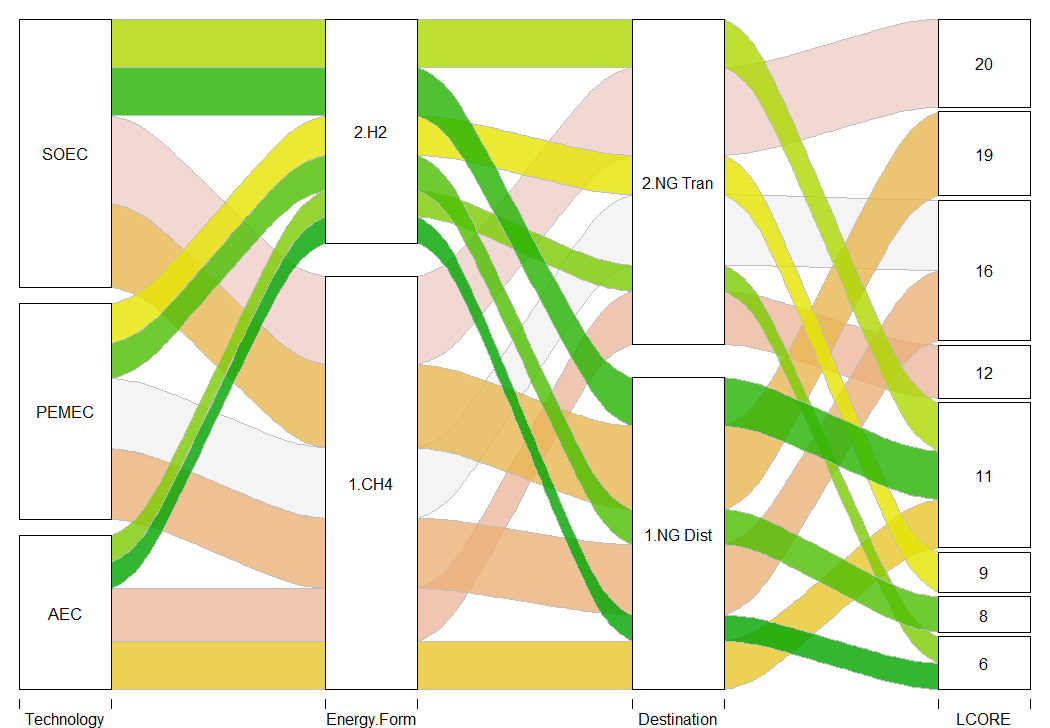 SSBC H2 – Impact on 24-h NOx
SSBL H2 Case
64% Decrease in NOx
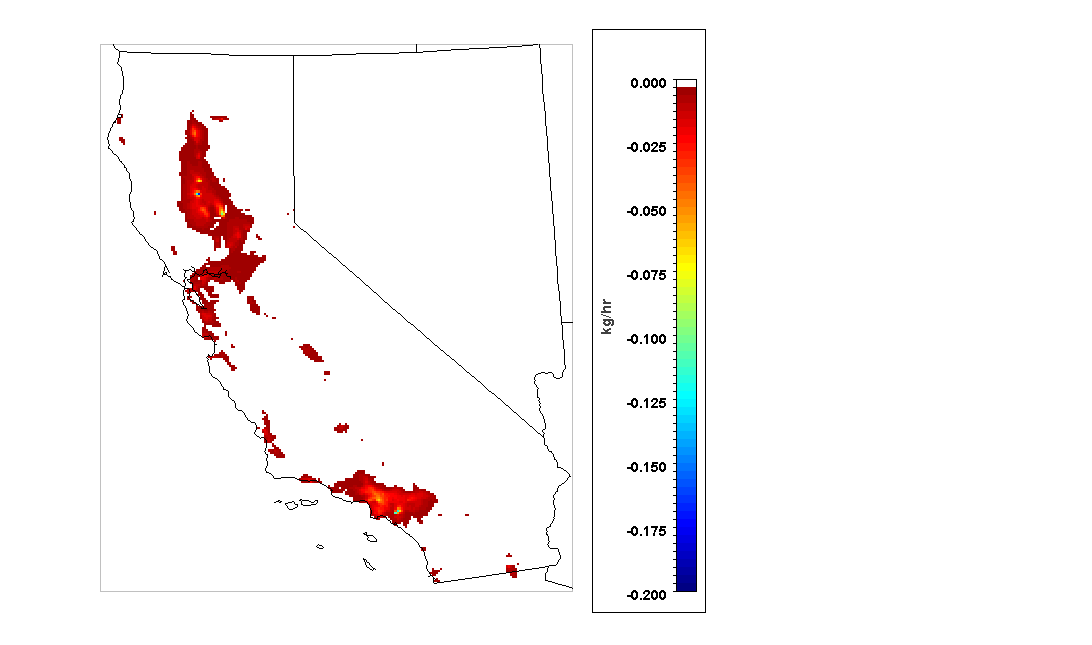 -0.172 kg/hr NOx
[Speaker Notes: These results demonstrate the impact on NOx emissions and ground-level ozone for the SSBL H2 case.  The results highlight the importance of how emissions from different sectors and sources impact air pollution differently.  For example, the SSBL burners are used in different industries that impact ozone in Northern California while the MTC and GTC impact the Bay Area and Central Valley.  Further, the 64% decrease achieves a greater peak impact on ozone in terms of magnitude as the MTC case with a 200% increase.]
Peak Impacts
Power-to-Gas (P2G) Overview
Potential pathway to a near-zero emitting, 100% renewable gas system
Power-to-Gas (P2G) Overview
Potential pathway to a near-zero and renewable gas system
Renewable H2 used by zero-emission fuel cells for generation and motive power
Electrification/batteries with priority
Remaining end-uses and to provide complementary generation for renewables
Fossil & Renewable Gas (CH4 & H2)
Renewable Gas 
(H2)
Fossil Gas 
(CH4)
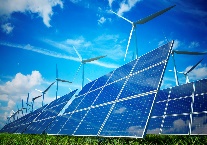 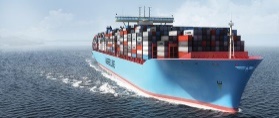 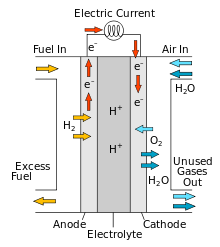 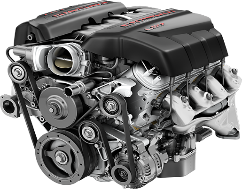 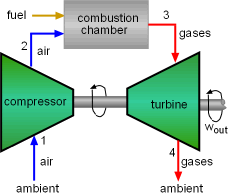 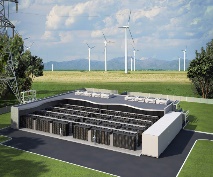 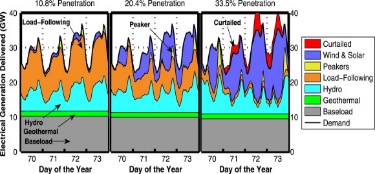 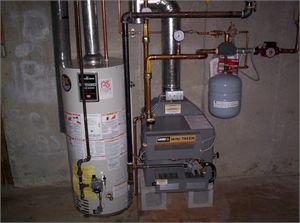 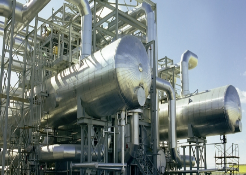 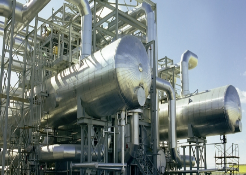 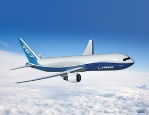 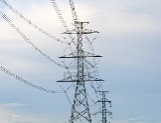 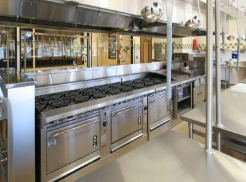 Electrochemical
Challenging Sectors to Electrify
Complementary Generation
Combustion
All End-use Sectors except Transportation
Results – Spatial and Temporal Emissions
MTC H2 Case
200% Increase in NOx Emissions
GTC H2 Case
20% Decrease in NOx Emissions
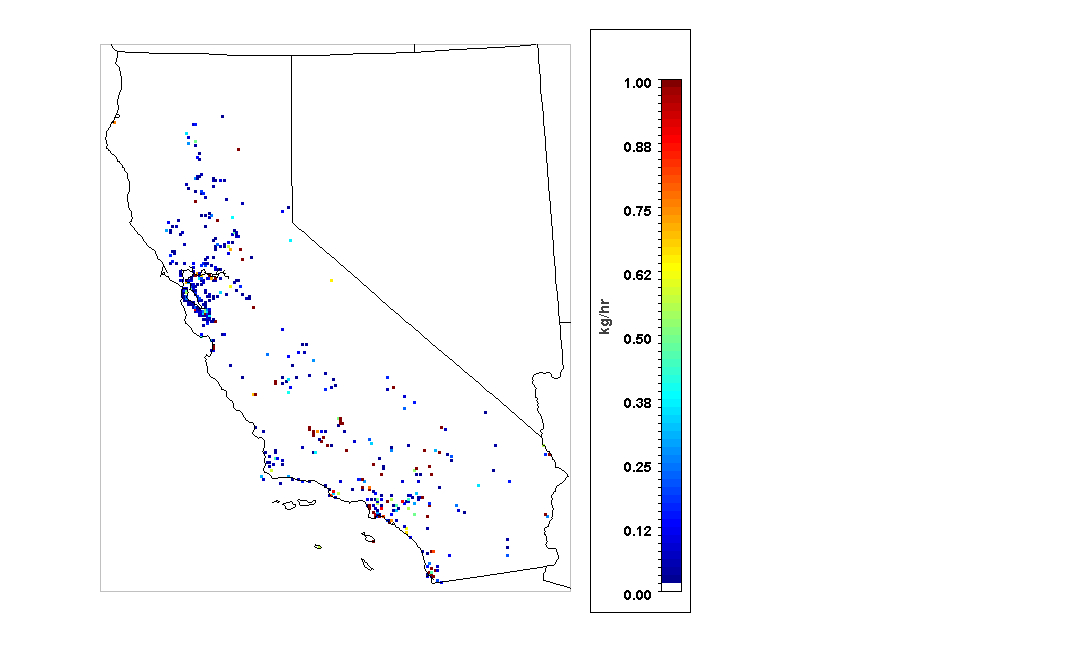 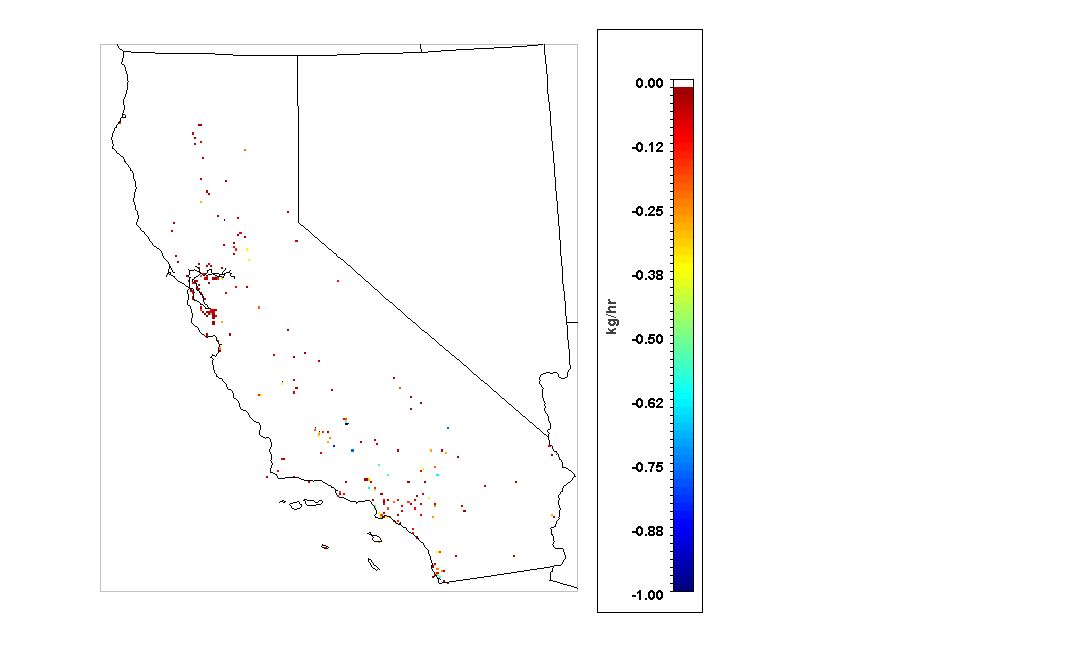 -1.61 kg/hr Δ 24-h NOx
+8.02 kg/hr Δ 24-h NOx
[Speaker Notes: These results demonstrate the impact on emissions (directly emitted) of nitrogen oxides (NOx) when hydrogen is blended into the pipeline and combusted by end-use combustion devices utilizing microturbine combustors (MTC) and gas turbine combustors (GTC).  Each dot of color represents a 4km x 4km grid cell that may contain one or more sources of emissions.]
Approach – Combustion and Emission Impacts
Assessed impacts of fuel blending (H2 and biogas) for nine  prototype and commercial industrial burners   
Requires numerical models (CFD) and reaction mechanisms with detailed chemical kinetics (CRN), 3 burner types experimentally validated
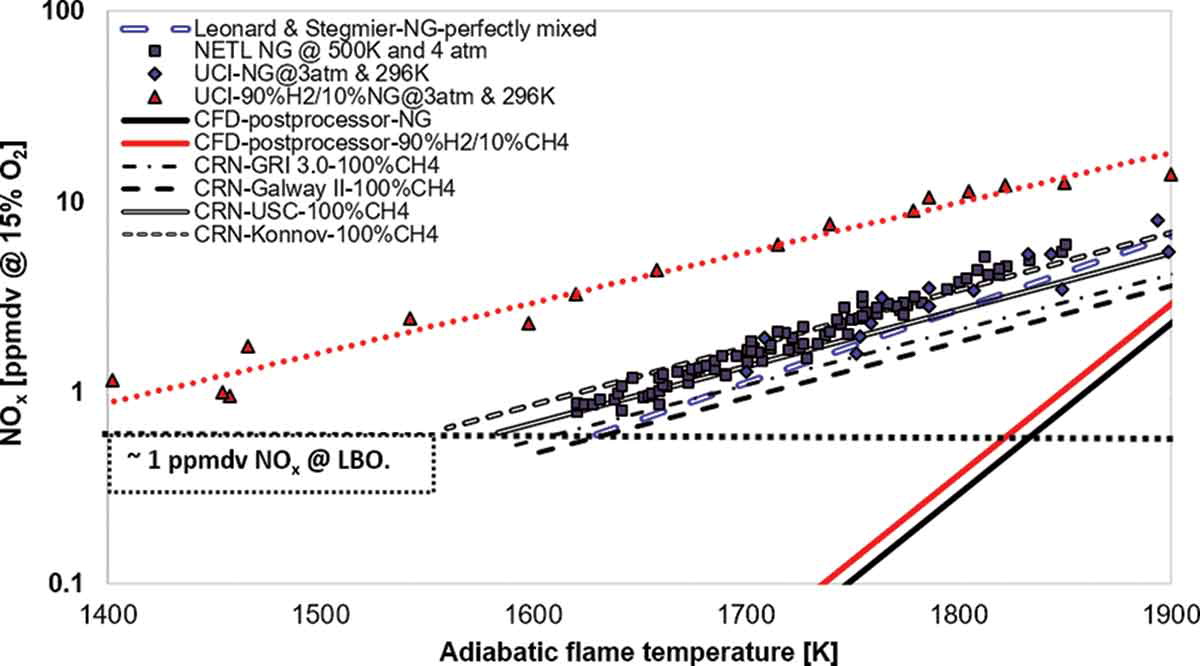 NOx emissions for low swirl burner as predicted with a CFD model, CRN with complete chemistry and experimental results
Source: Colorado, Andres, and Vincent McDonell. Combustion Science and Technology (2017): 1-20.
[Speaker Notes: Computational fluid dynamics and chemical reactor networks for all 9
Experimental validation at UCICL for (1) The low-swirl burner (LSB), (2) surface stabilized combustion burner (SSCB) and (3) a micro-turbine combustor (MTC)]
Project Goal
Investigate the potential impact of fuel variability in the natural gas system on emissions and AQ in California 
Determine potential emission changes from relevant sources
Develop plausible future scenarios at the energy sector level 
Assess the impacts of emission changes on regional AQ
Provide technical insight on how to maximize the GHG and AQ co-benefits of renewable fuels
?
?
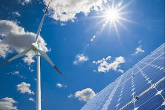 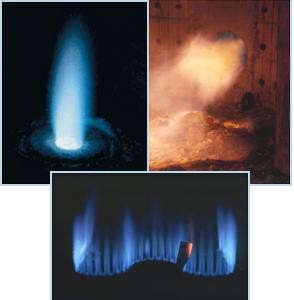 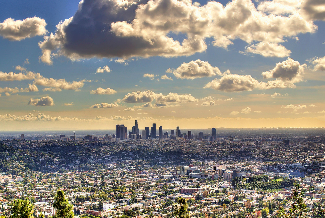 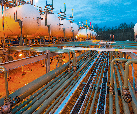 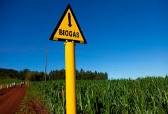 SSBC H2 – Summer Ozone
SSBL H2 Case: 64% Decrease in NOx
Summer
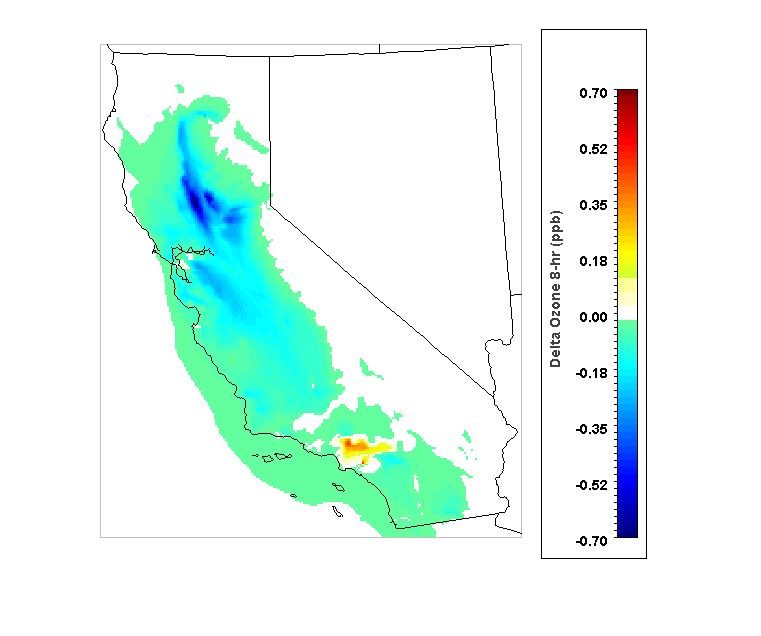 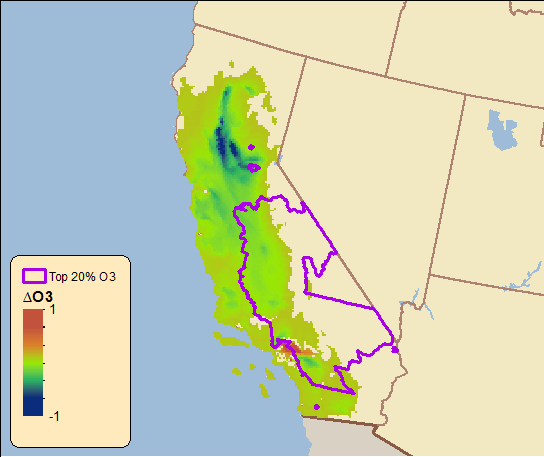 -0.75 ppb Max 8-hr O3
[Speaker Notes: These results demonstrate the impact on NOx emissions and ground-level ozone for the SSBL H2 case.  The results highlight the importance of how emissions from different sectors and sources impact air pollution differently.  For example, the SSBL burners are used in different industries that impact ozone in Northern California while the MTC and GTC impact the Bay Area and Central Valley.  Further, the 64% decrease achieves a greater peak impact on ozone in terms of magnitude as the MTC case with a 200% increase.]
Pathway Forward
Integrated planning document for combustion end-uses in California
Comprehensive Scenarios
Health Impact Assessment
Reciprocating Engines
Res. And Com. Appliances – Ongoing
Industrial Burner Assessment - Funded